Zentangles Step by Step
By Mrs. Crandell
Step 1: Get your materials
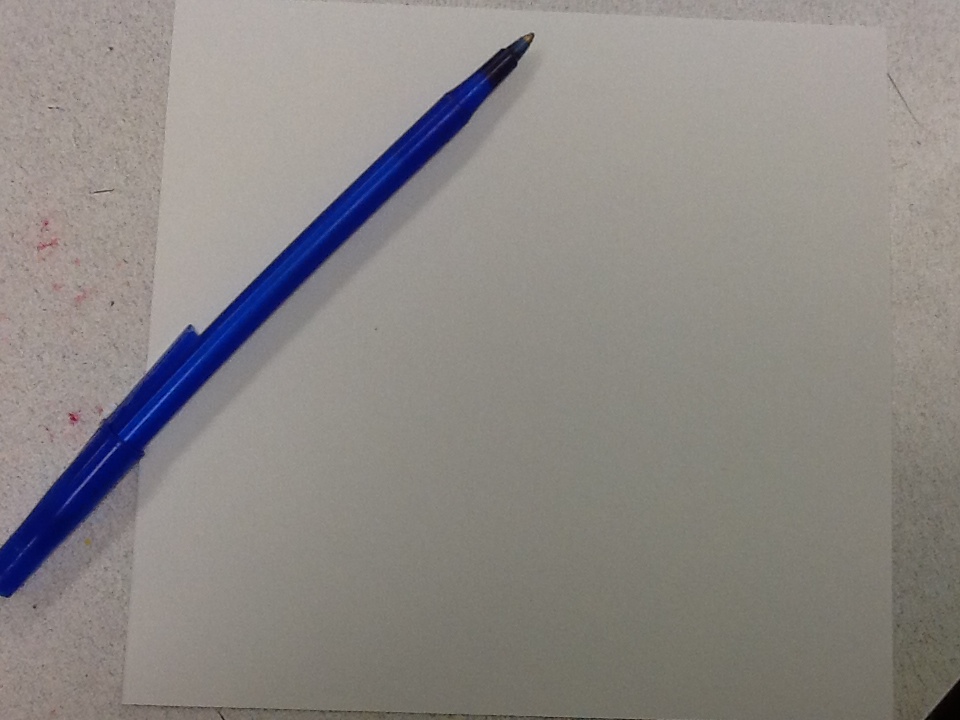 Step 2: Draw an outline shape
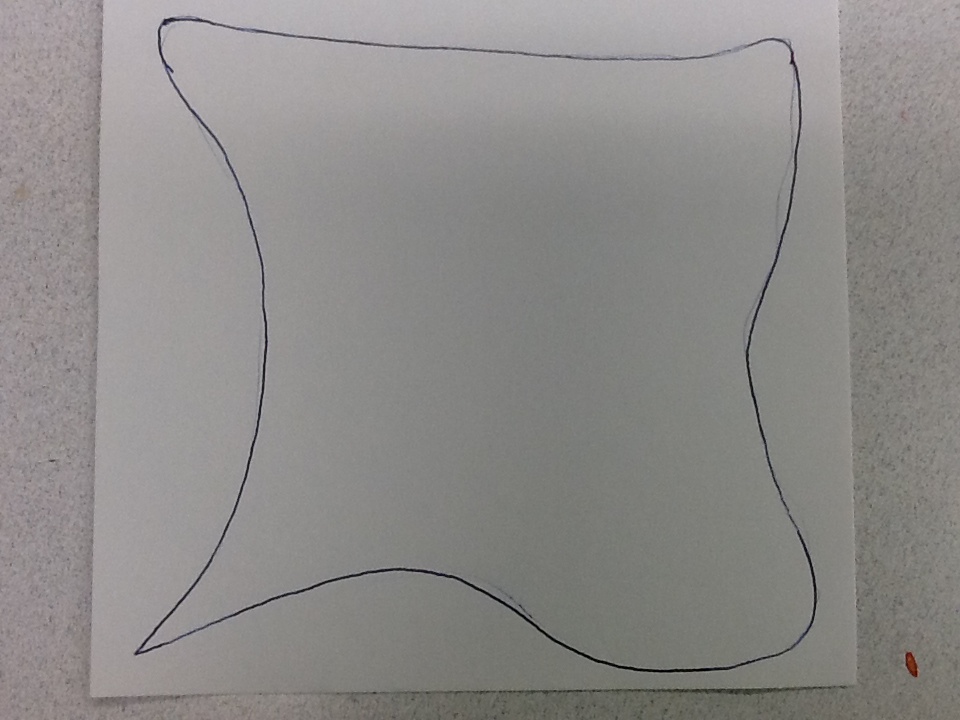 Step 3: Draw in dividing lines- be creative!
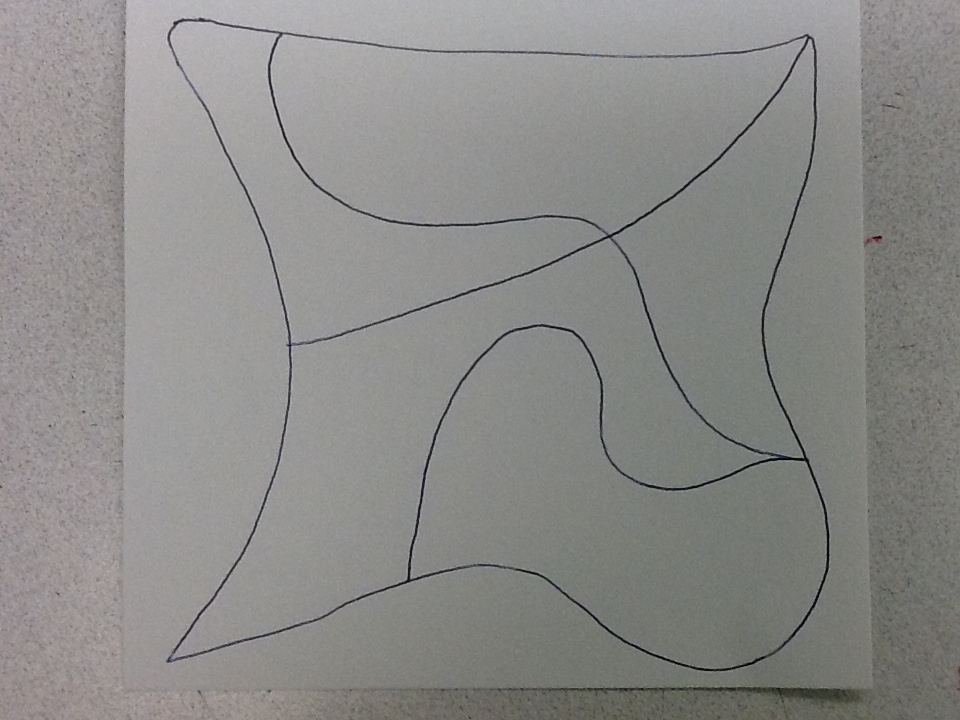 Step 4: Start filling in spaces with Zentangle designs.
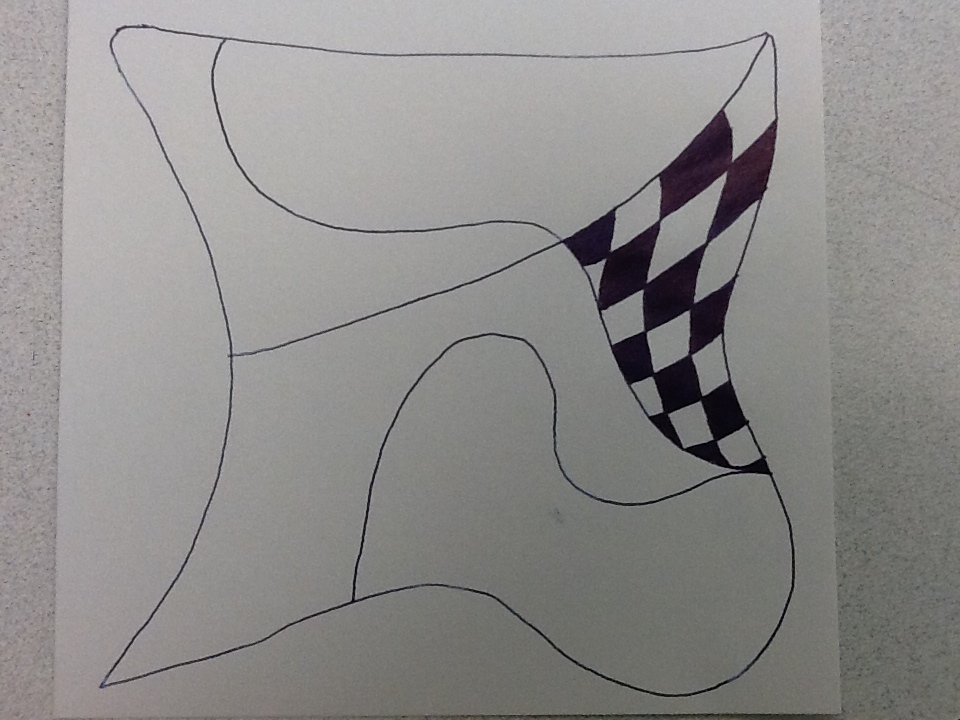 Step 5: Continue adding different designs into all the spaces
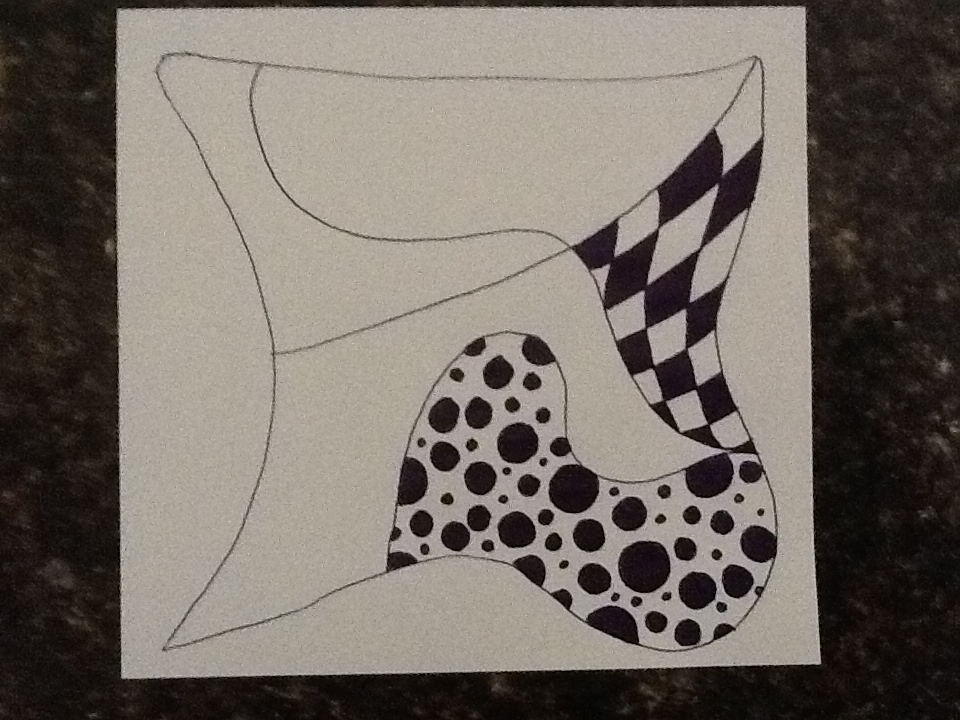 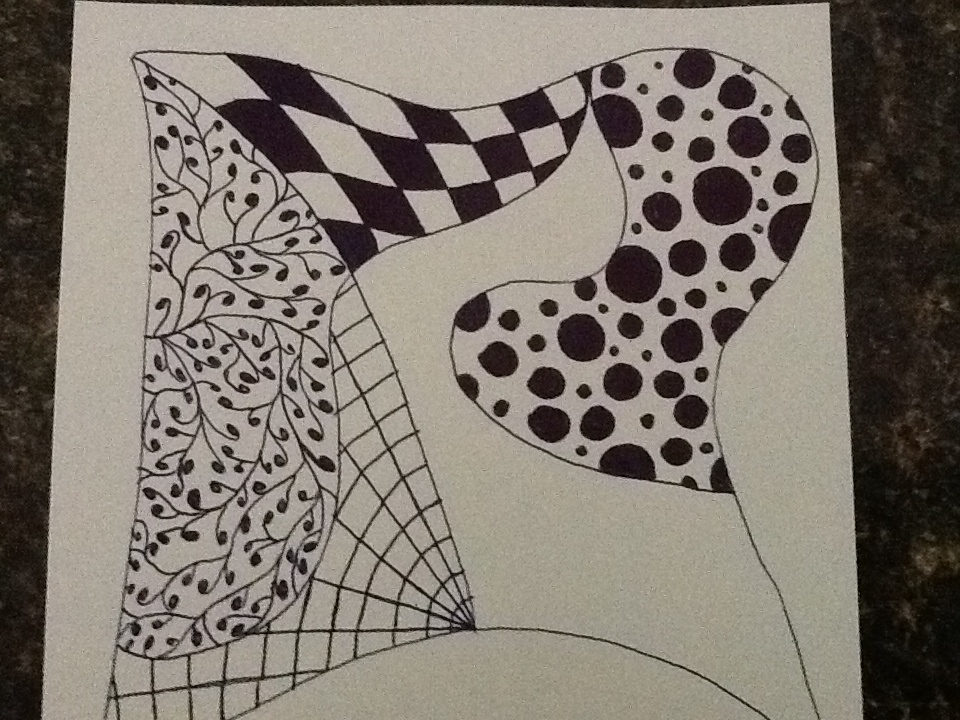 You are done!
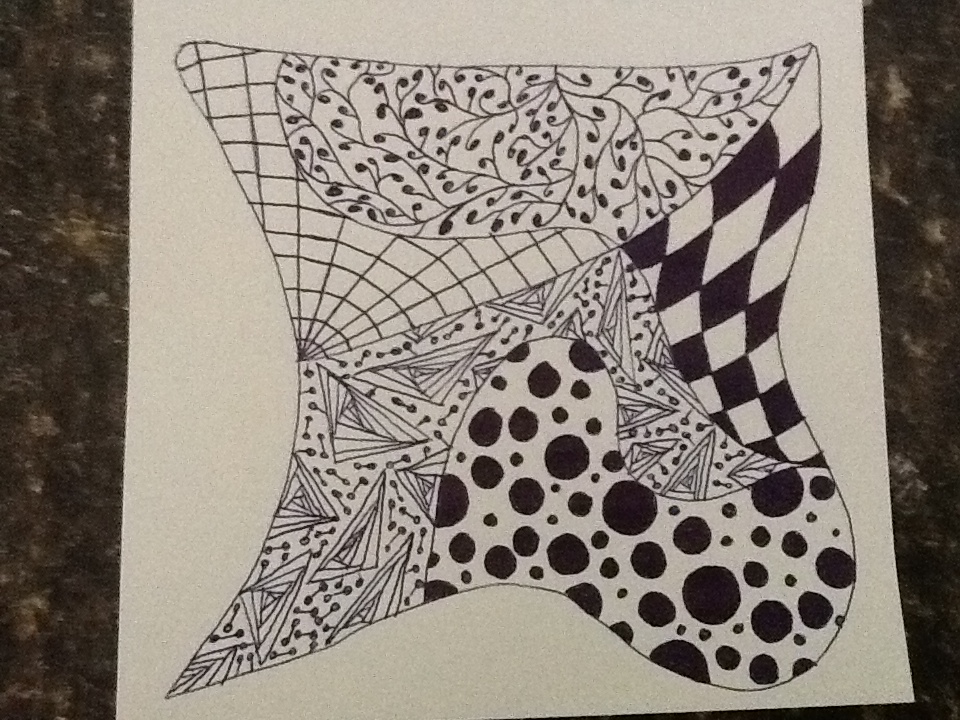 Don’t’ forget to sign and date your work!
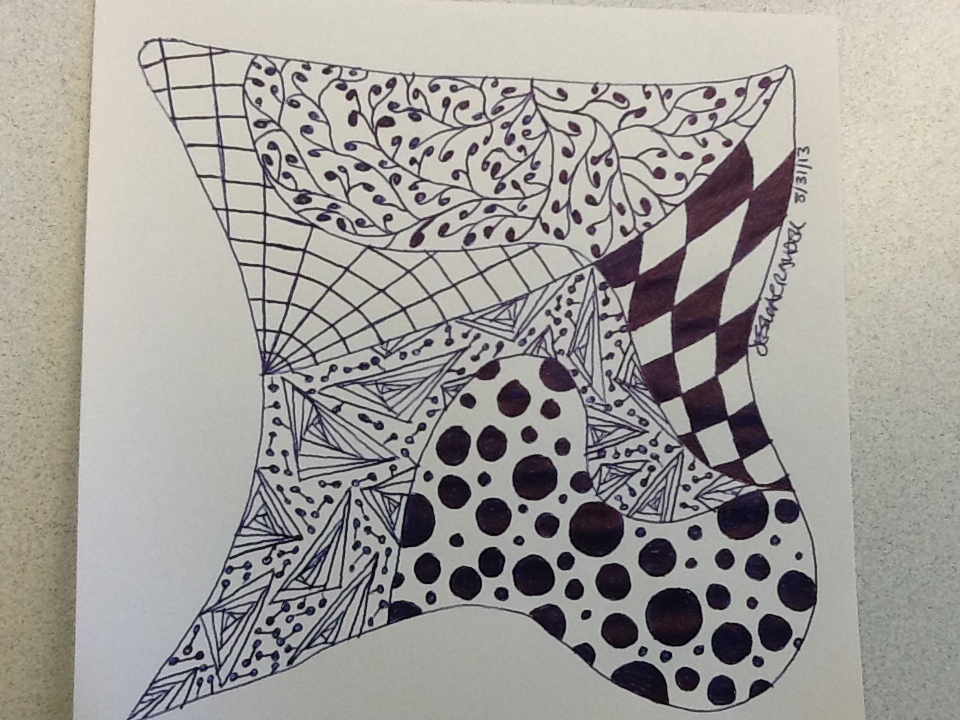